Ekosystém POTOK A ŘEKA
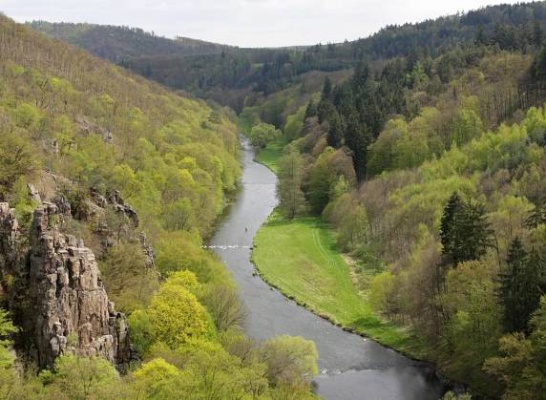 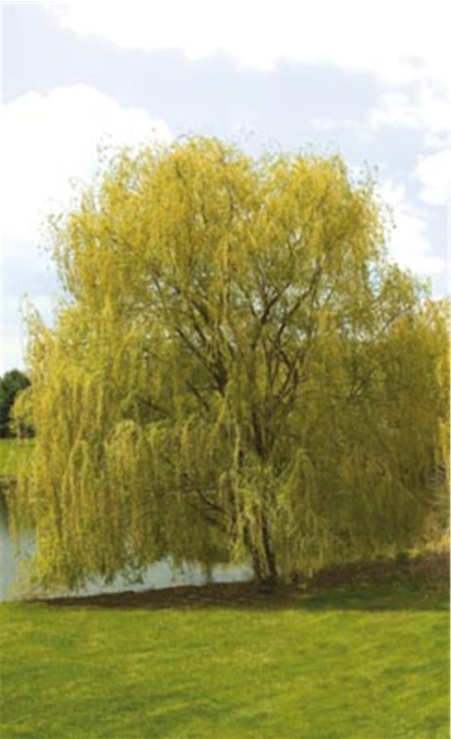 ROSTLINY potoků a řek
K vodním tokům řadíme potoky a řeky.
Roste zde břehový porost, který zpevňuje břehy
    a poskytuje úkryt pro řadu živočichů.
Rostou zde dřeviny – vrba jíva, jasan ztepilý, olše lepkavá, vrba bílá
Z bylin zde můžeme nalézt pomněnku bahenní, blatouch bahenní, kosatec žlutý plicník lékařský
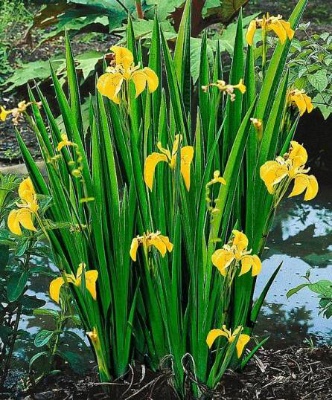 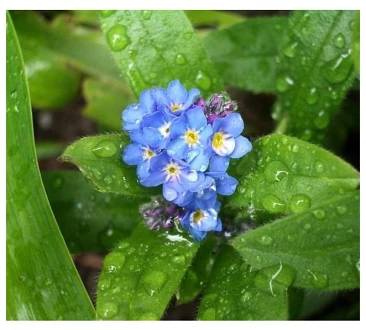 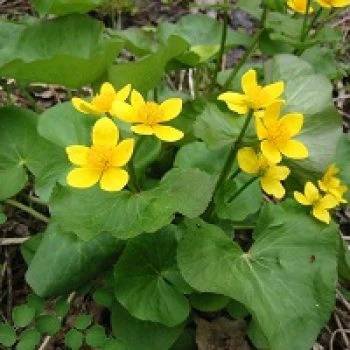 ŽIVOČICHOVÉ potoků a řek
Vodní živočichové:
Ryby – pstruh potoční, úhoř říční, střevle potoční
Korýši – rak říční
Ptáci – ledňáček říční, kachna divoká
Hmyz – šídlo královské, motýlice obecná
Savci – Vydra říční, Bobr evropský, Norek evropský
PSTRUH POTOČNÍ
Žije v podhorských potocích a říčkách.
Je masožravý (hmyz, larvy, ryby).
LEDŇÁČEK ŘÍČNÍ
Hnízdní noru si vyhrabává v hlinitých březích.
Vysedává na větvích nad hladinou řek.
Loví drobné ryby.
Za kořistí se střemhlav potápí.
Je to chráněný druh a je stálý.
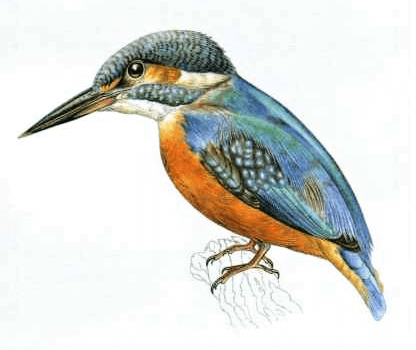 BOBR EVROPSKÝ
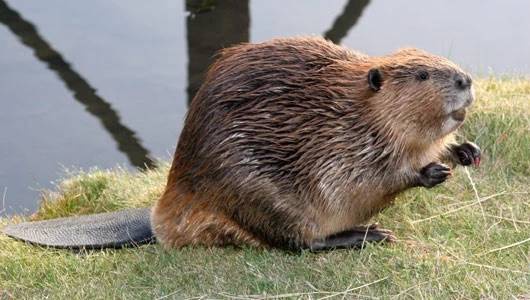 Je to chráněný druh.
Vyhrabává si podzemní nory.
Na zadních nohou má plovací blány, široký ocas používá ve vodě jako kormidlo.
Samci nahlodávají stromy a staví z nich hráze.
Je to býložravec (rákos, kůra, větvičky, lýko).
VYDRA ŘÍČNÍ
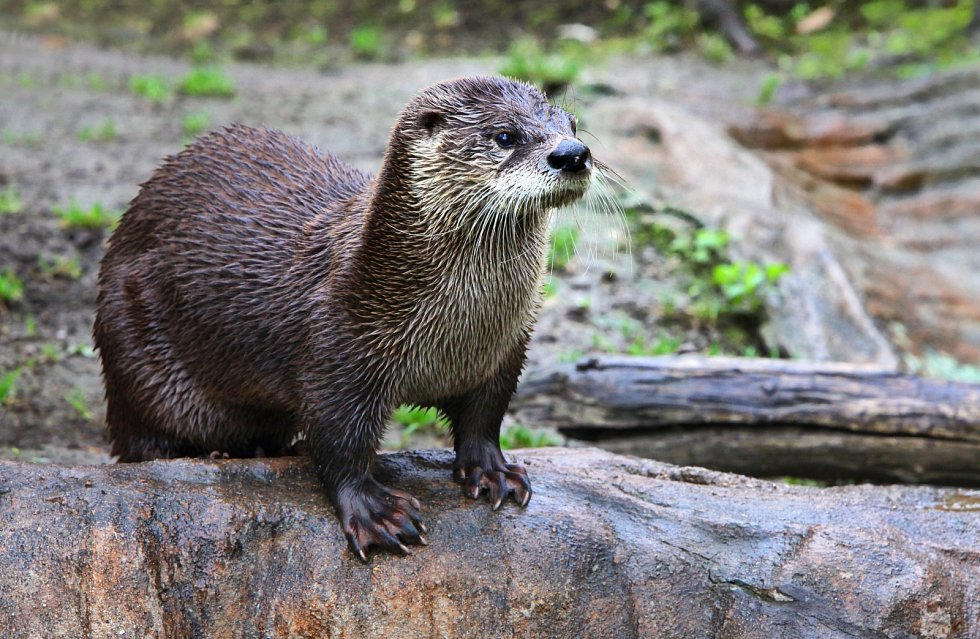 Žije v tekoucích i stojacích vodách.
Živí se rybami, za kterými se potápí.
Na nohách má plovací blány, skvělý plavec.
Pod vodou vydrží až 5 minut
RAK ŘÍČNÍ
Chráněný bezobratlý živočich
Má pět párů končetin (první pár klepeta)
Tělo chráněno krunýřem
Ukazatelem čisté vody
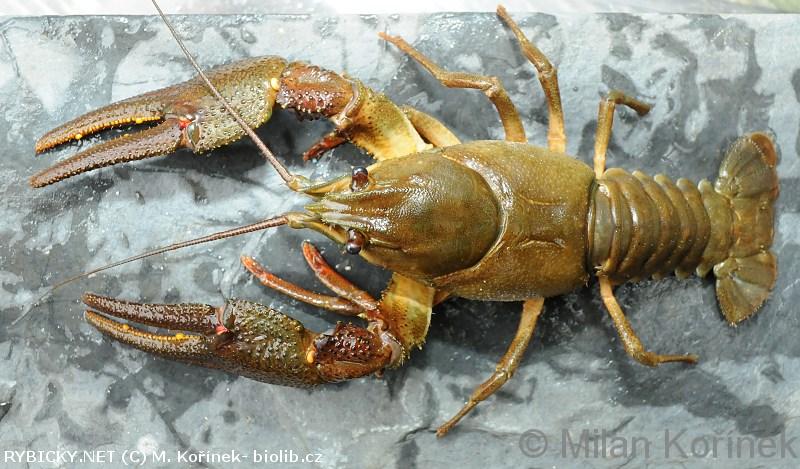 ŠÍDLO KRÁLOVSKÉ
Největší vážka
Výborný letec s dokonalým zrakem
Je to dravec
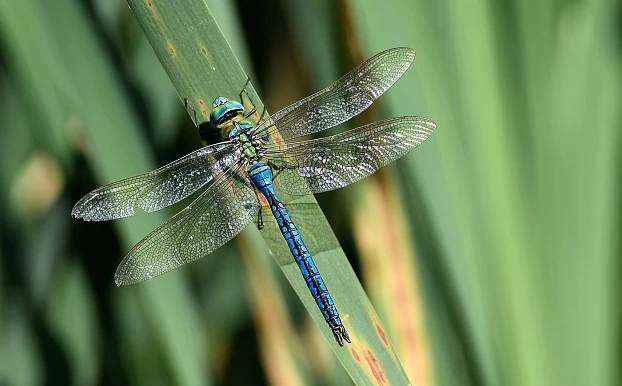 Dokážeš odpovědět?
1/ Co řadíme k vodním tokům?
2/ Jmenuj alespoň jednu rostlinu z břehového porostu.
3/ Jmenuj alespoň jednu rybu, kterou můžeš vidět v řece nebo potoku.
4/ Který pták se vrhá střemhlav za kořistí a potápí se?
5/ Jmenuj některé savce žijící u potoků a řek.